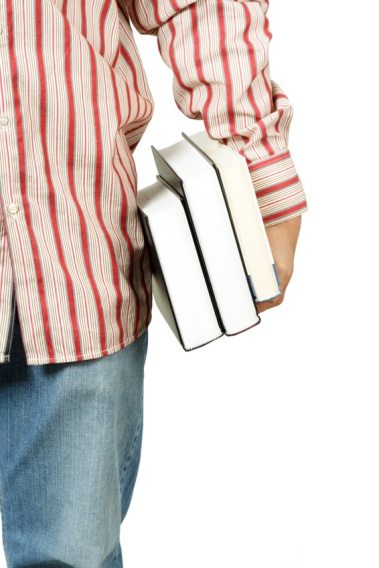 Cotuit Library Donation Guidelines
Cotuit Library Donation Guidelines
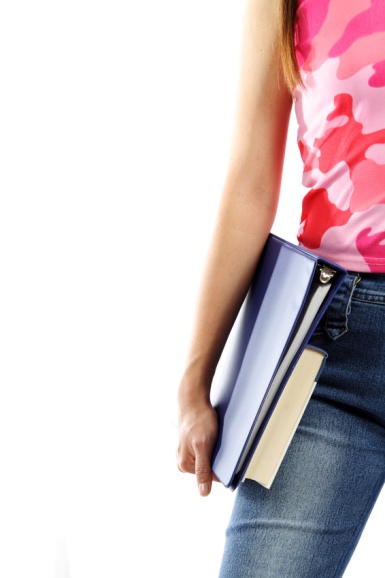 We accept:
Books
DVD’s
Audiobooks
Music CD’s
Video Games
We accept:
Books
DVD’s
Audiobooks
Music CD’s
Video Games
We do NOT accept:
Damaged, torn, soiled, and mildewed items
Textbooks
Reader’s Digest Condensed Books
Computer Manuals
Travel Guides
Encyclopedias and Yearbooks
Magazines
Cassettes
VHS
Software
Bootleg and Copied DVD’s
Empty CD and DVD cases
We do NOT accept:
Damaged, torn, soiled, and mildewed items
Textbooks
Reader’s Digest Condensed Books
Computer Manuals
Travel Guides
Encyclopedias and Yearbooks
Magazines
Cassettes
VHS
Software
Bootleg and Copied DVD’s
Empty CD and DVD cases
The Rules:
Donations are accepted during library hours
Our librarian and book sale coordinator will determine
the best use of the donated items, circulation or sale.
Donation receipts are available for tax purposes
Please call the library prior to donation
All donations subject to approval
The Rules:
Donations are accepted during library hours
Our librarian and book sale coordinator will determine
the best use of the donated items, circulation or sale.
Donation receipts are available for tax purposes
Please call the library prior to donation
All donations subject to approval
871 Main Street, Cotuit MA
871 Main Street, Cotuit MA